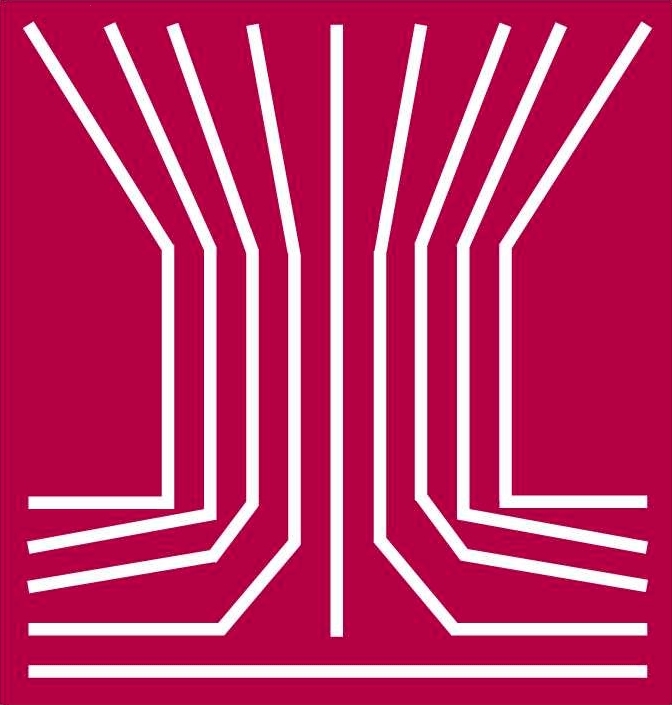 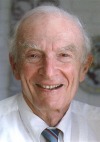 The Sheldon K. Friedlander Award
American Association for Aerosol Research
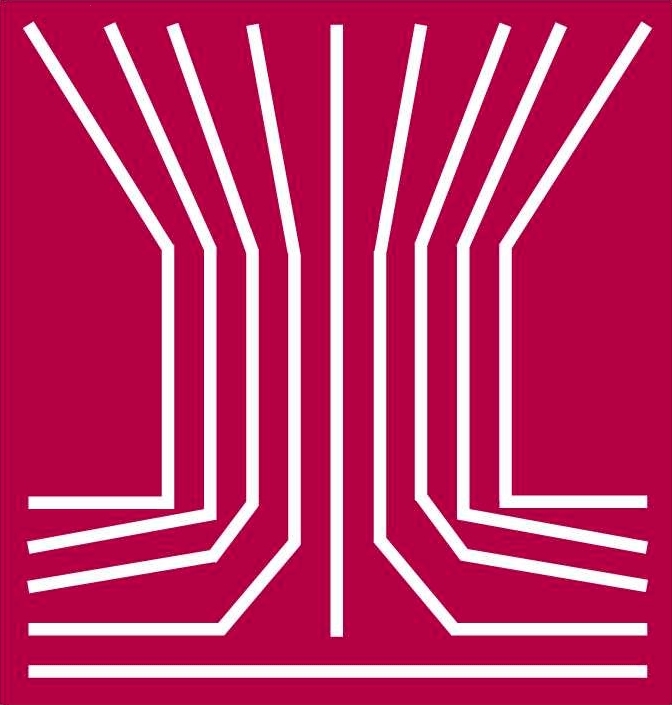 This award honors professor Sheldon Friedlander for his leadership as a researcher, teacher, and pioneer in aerosol science.
The Sheldon K. Friedlander Award “recognizes an outstanding dissertation by an individual who has earned a doctoral degree. The dissertation can be in any discipline in the physical, biomedical, or engineering sciences but has to be in a field of aerosol science and technology”.
2011 Recipient of the Sheldon K. Friedlander Award
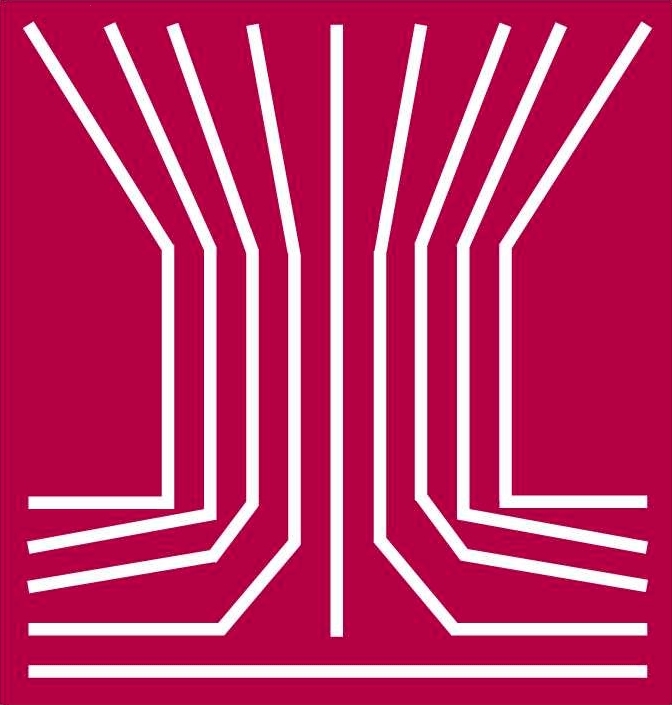 Christopher Hogan, Ph.D.
University of Minnesota

  Nominated by his PhD advisor Prof. Pratim Biswas, Washington University, St. Louis
  Ph.D., 2008, Department of Energy, Environmental & Chemical Engineering, Washington University, St. Louis
  Author of 33 journal papers
  Ph.D. thesis title: “Charging, Clustering, and Fragmentation of Nanoparticles and Macromolecules in Electrohydrodynamic Atomization”
  “His work has significantly enhanced the understanding of electrospray droplets and has had a large impact (already more than 175 citations) … “
  “… this work will revolutionize our understanding of nucleation and growth processes, which are important in the atmosphere and in aerosol synthesis reactors.”
 “…the numerous novel ideas that he is developing … promise a brilliant future for him as an aerosol scientist.”
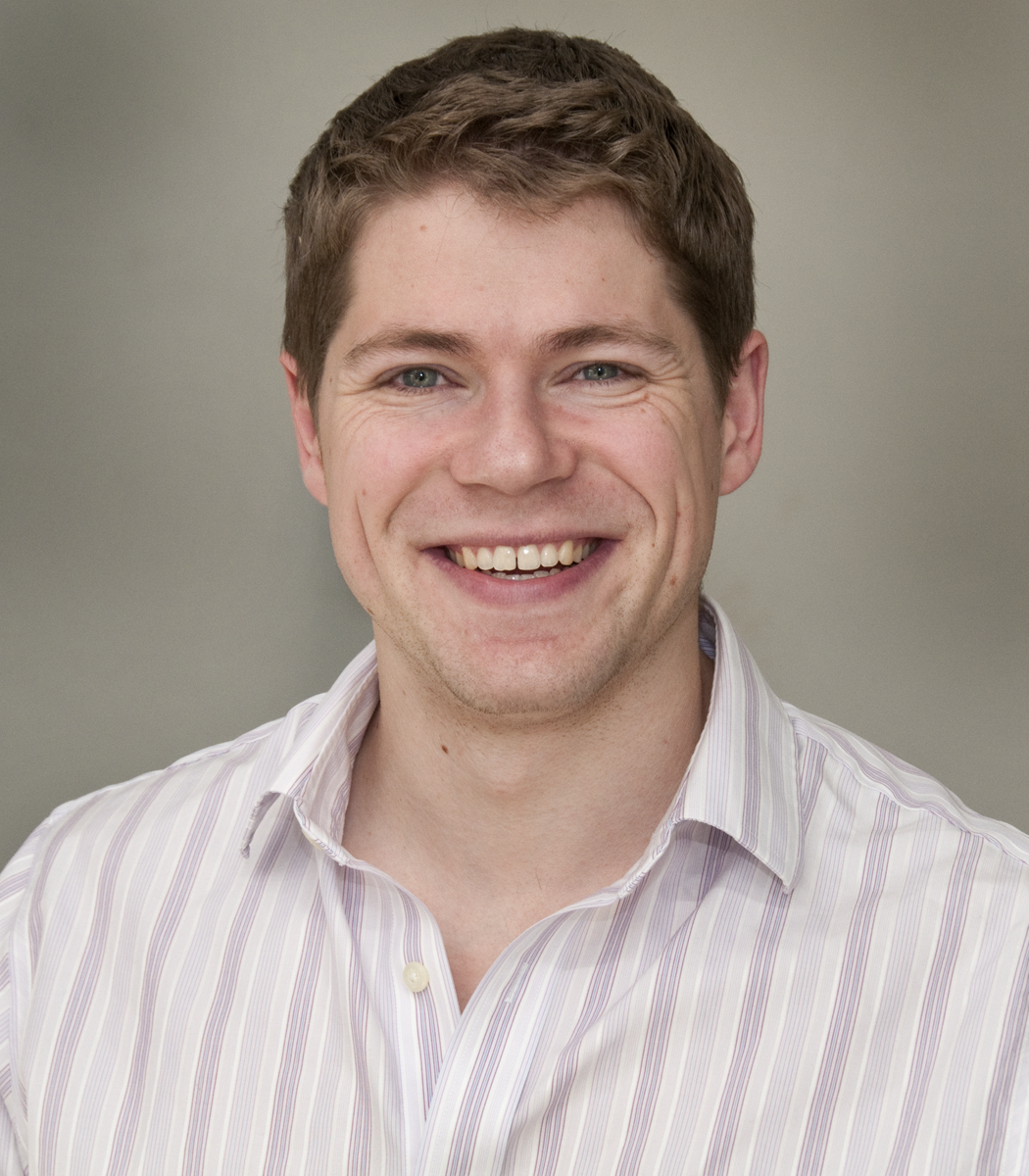